Skjermvurdering
Eleven skal umiddelbart kunne foreta en korrekt vurdering av hvorvidt hovedskjermen ”flyr” eller ”flyr ikke”
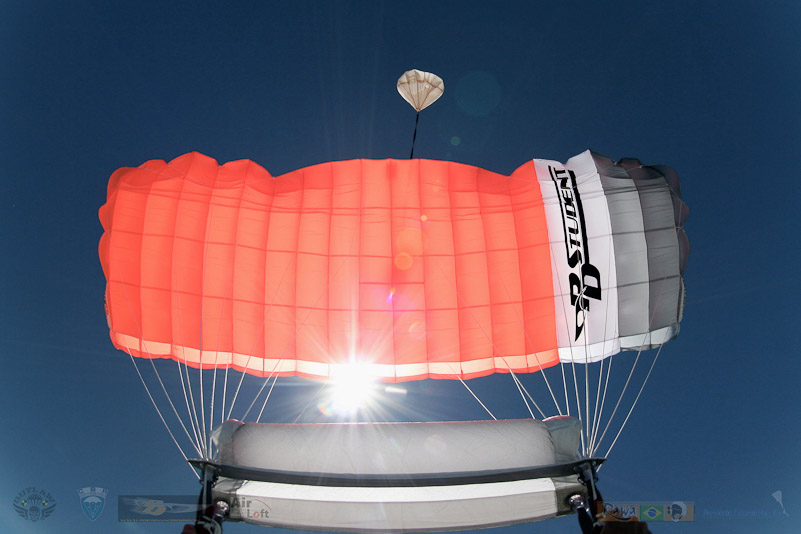 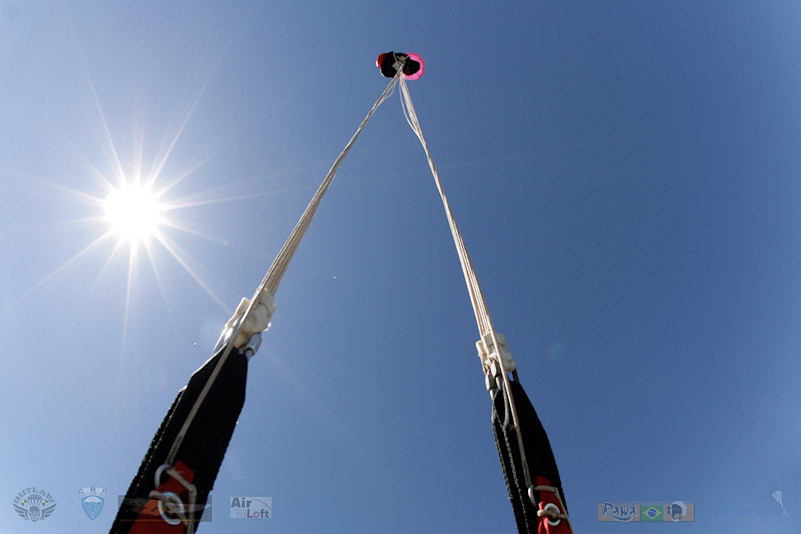 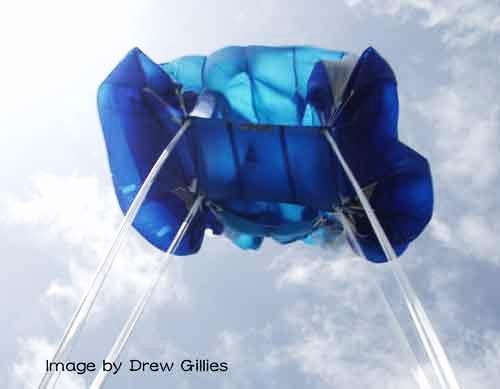 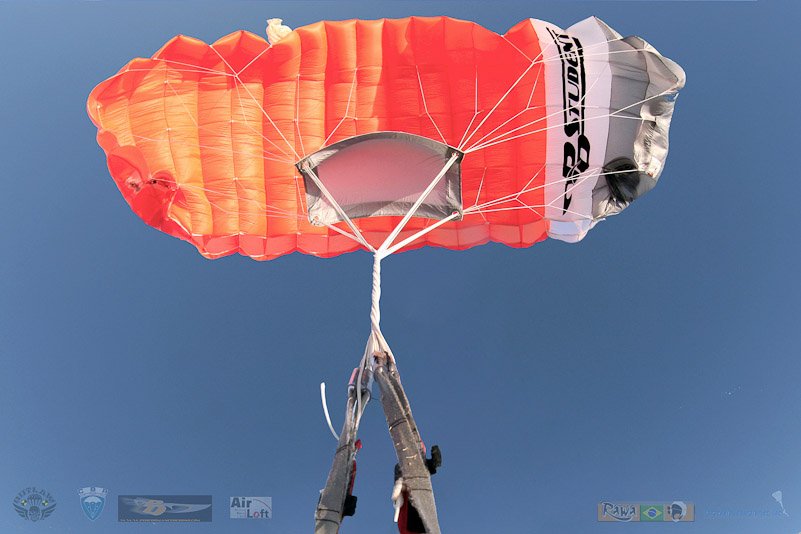 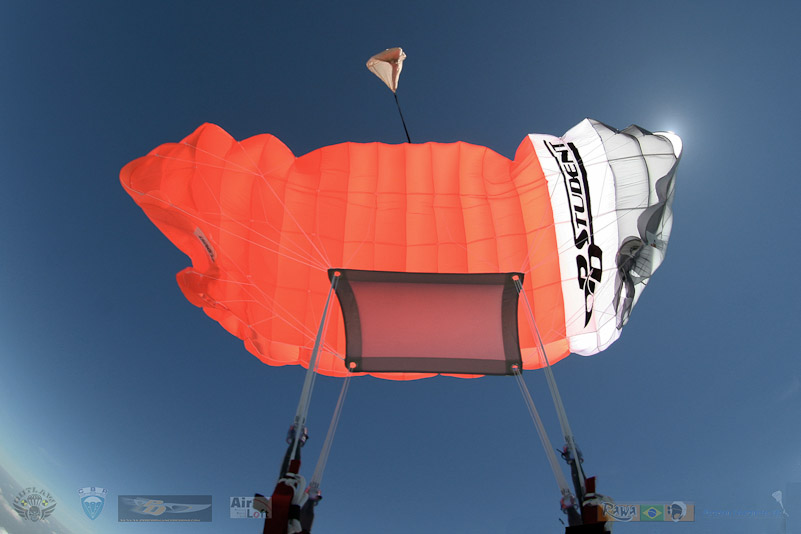 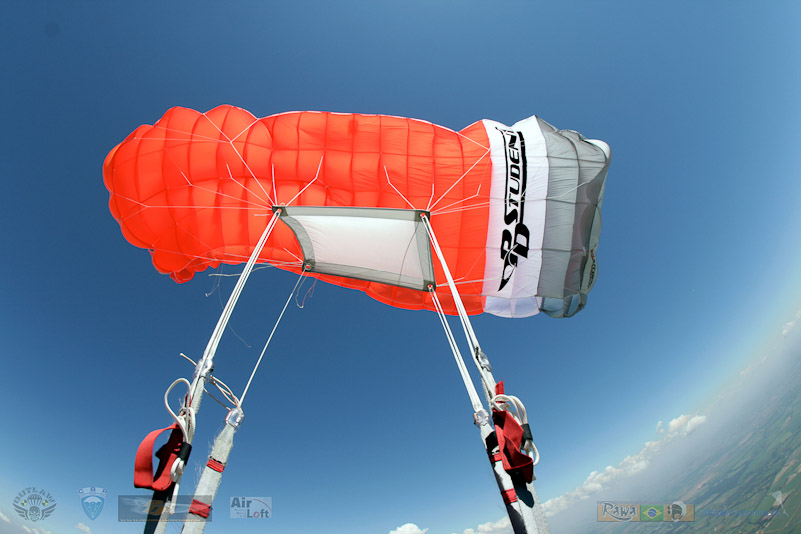 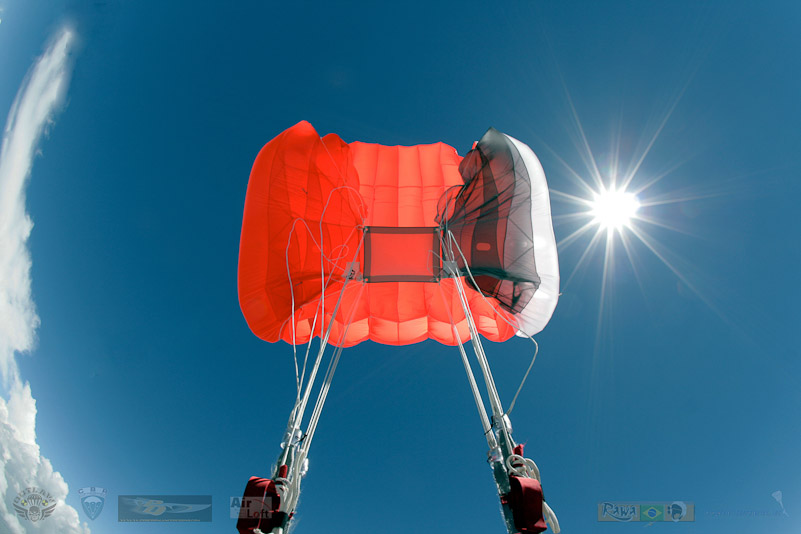 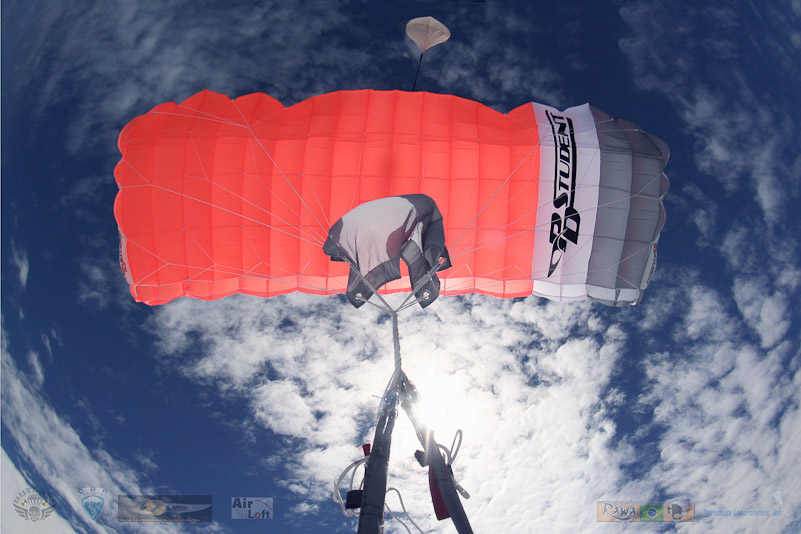 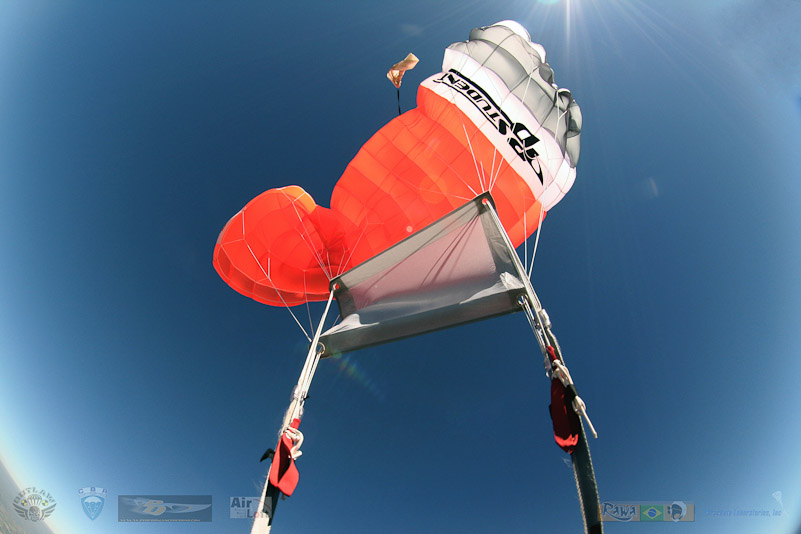 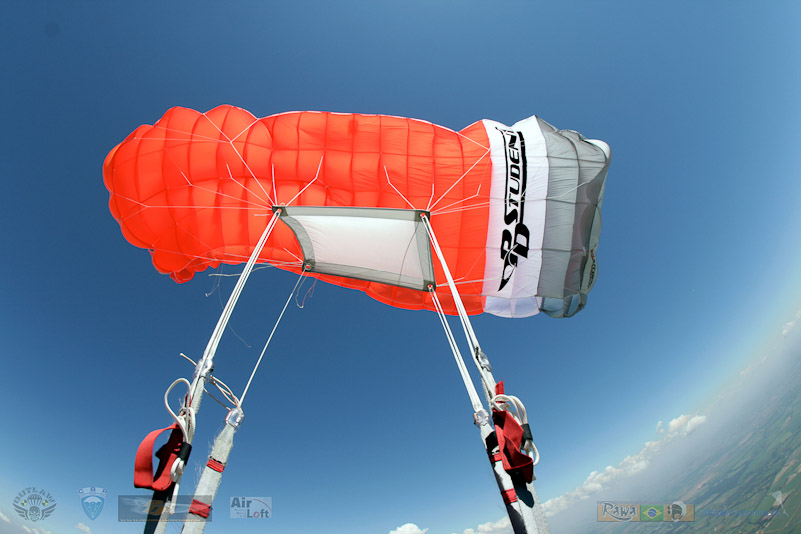 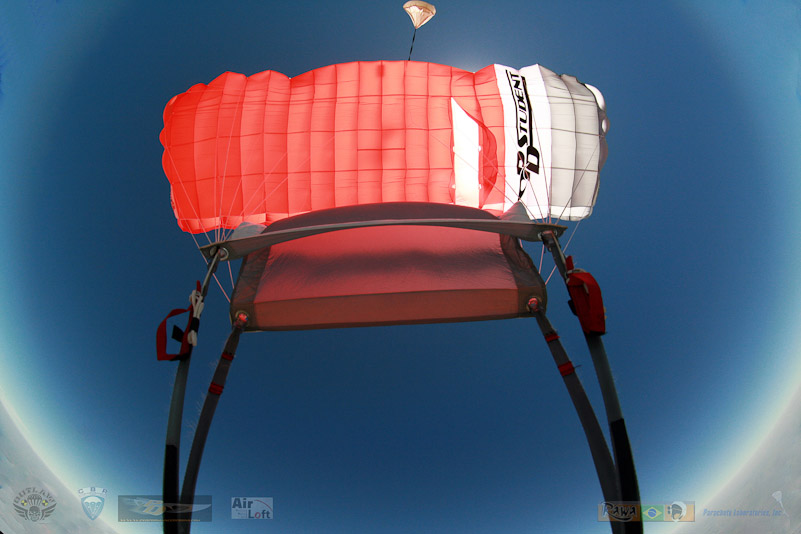 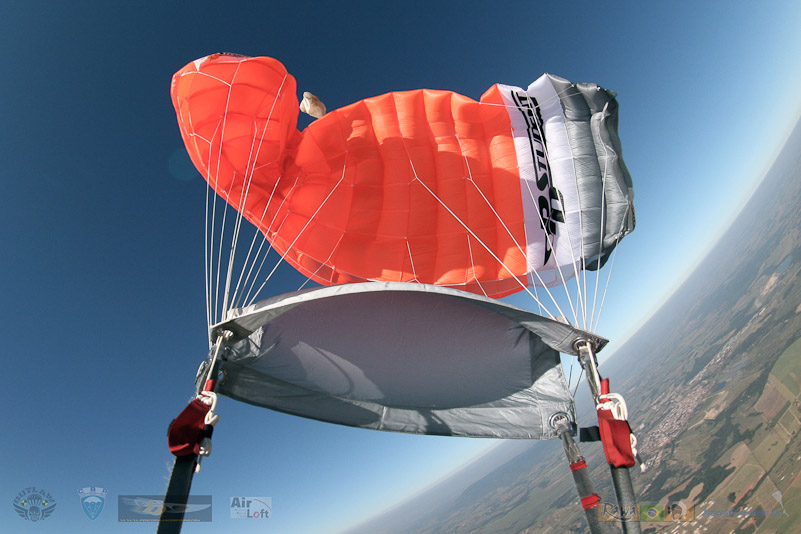 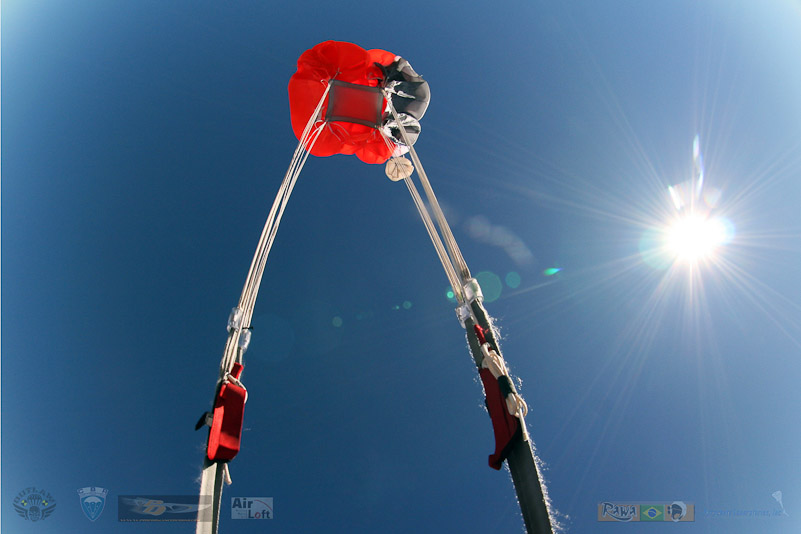 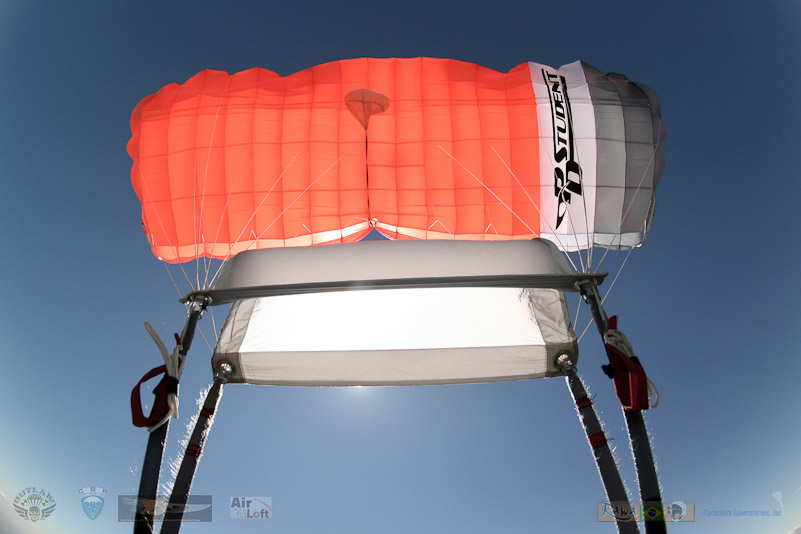 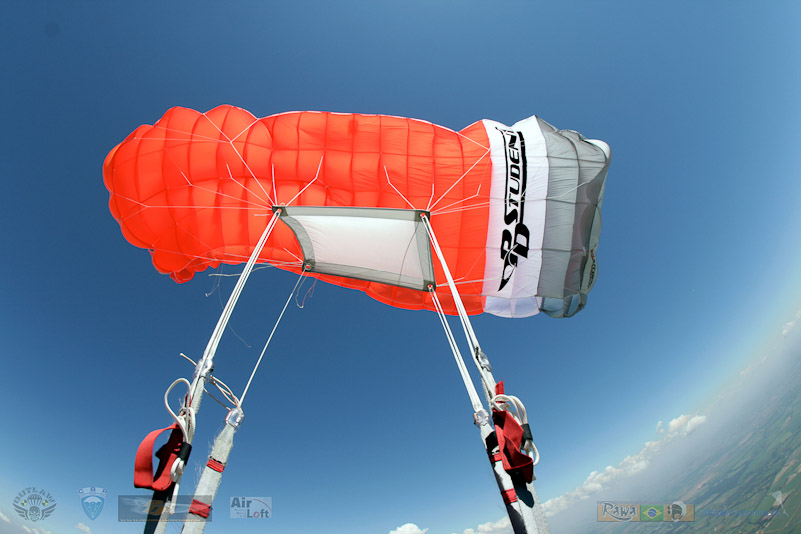 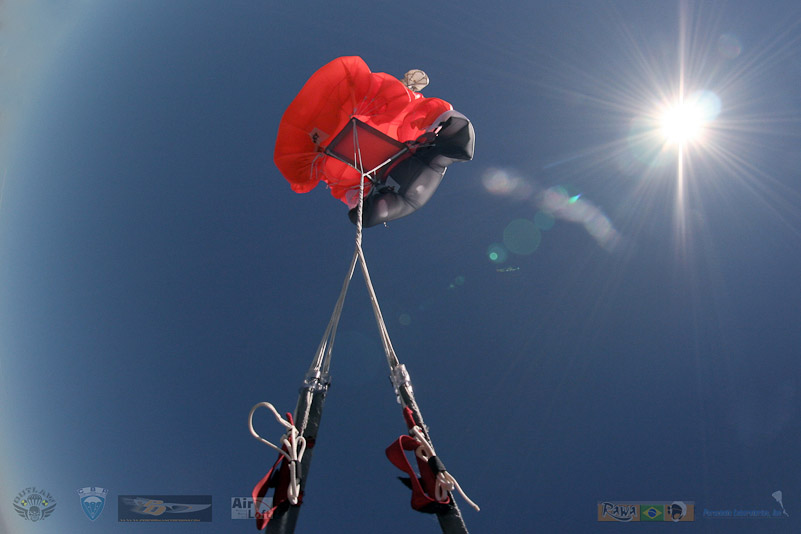 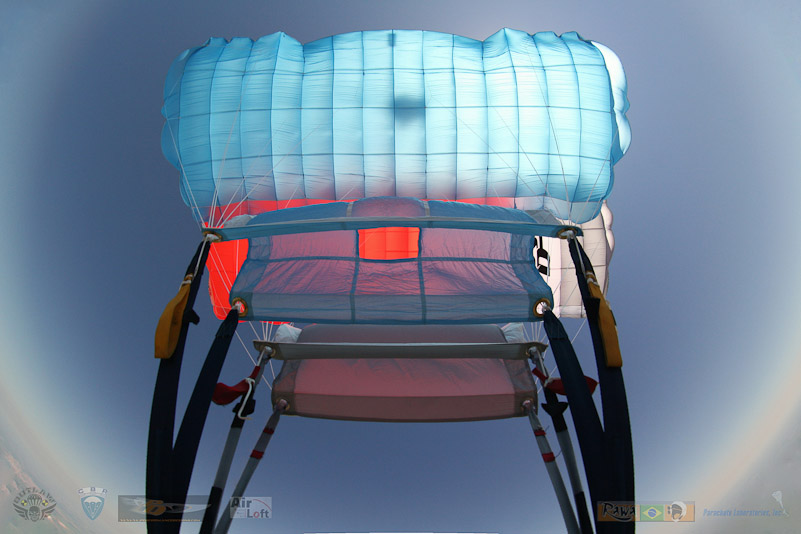 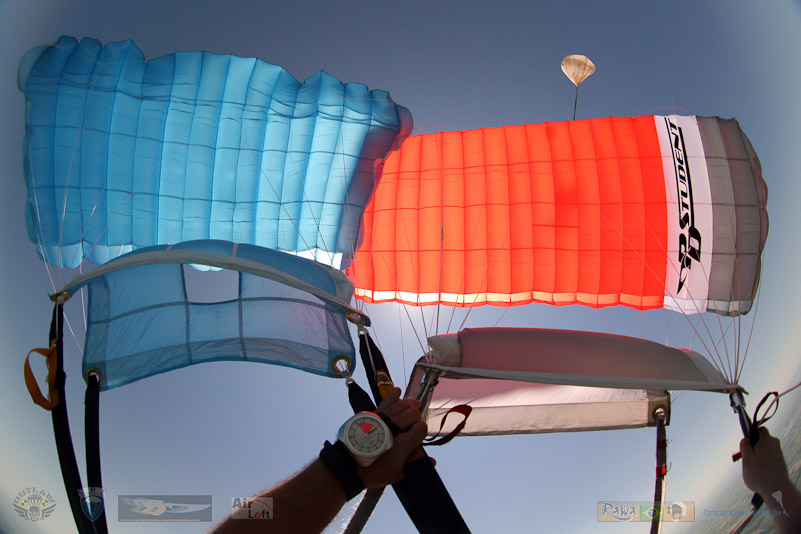